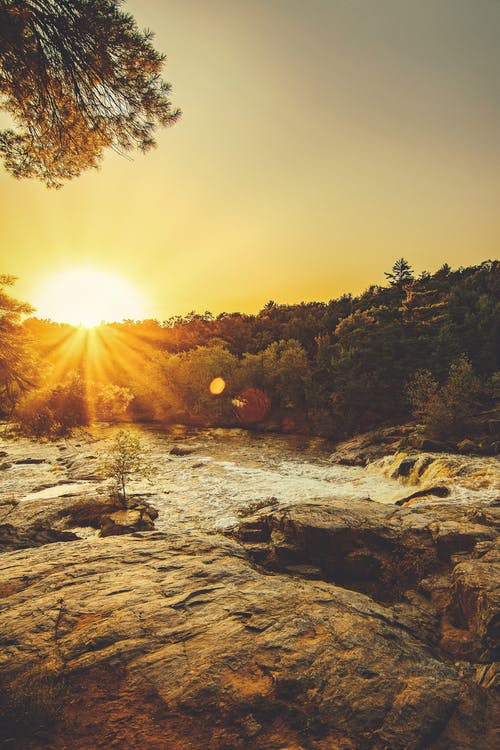 Welcome to the class
IDENTITY
MD. AFSAR ALI
SENIOR TEACHER(ENGLISH)
MAJHIRA MODEL HIGH SCHOOL
SHAJAHANPUR, BOGURA
01757966577
INTRODUCTION
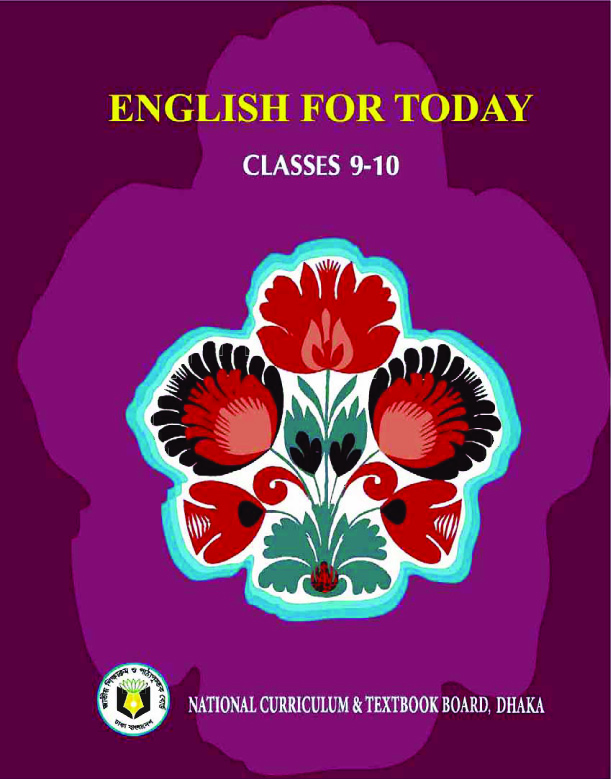 ENGLISH FOR TODAY
CLASS: Eight
uNIT: 8 lESSON: 1
What do you see in the pictures?
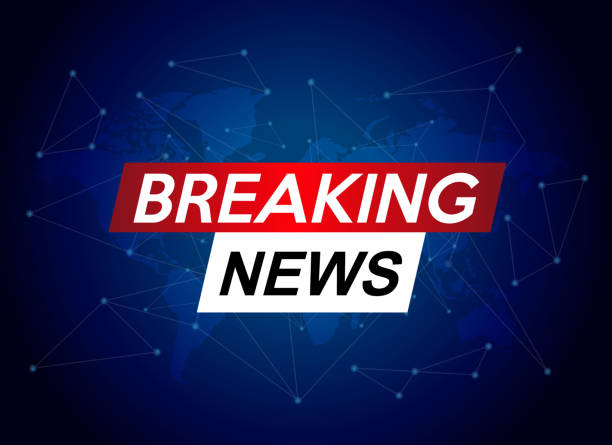 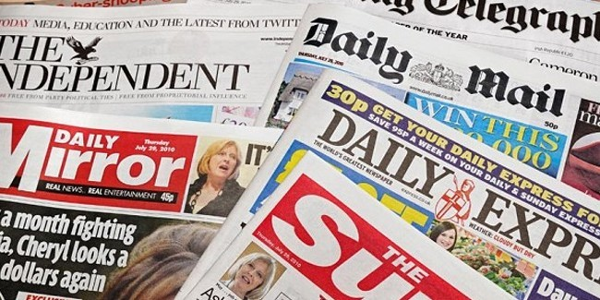 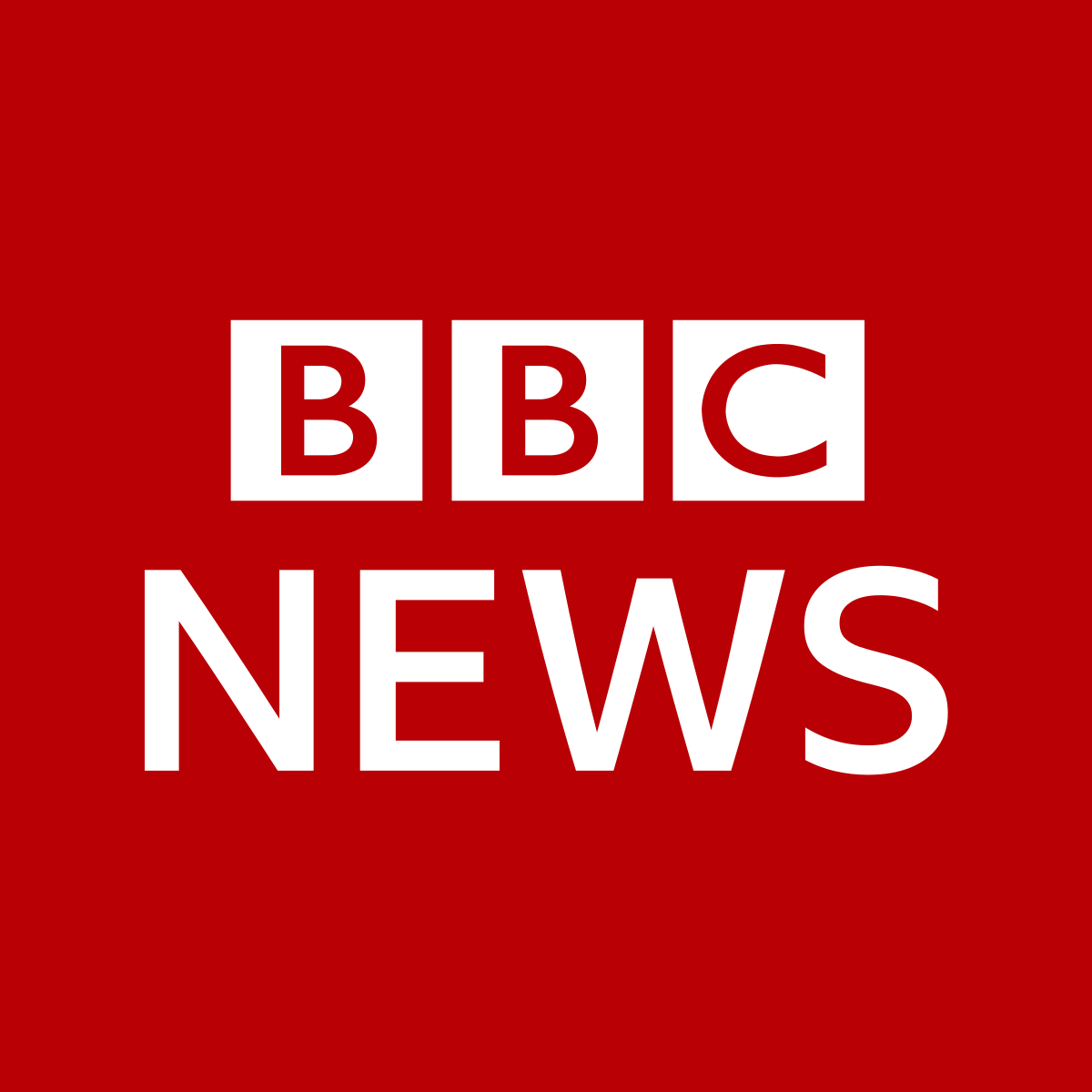 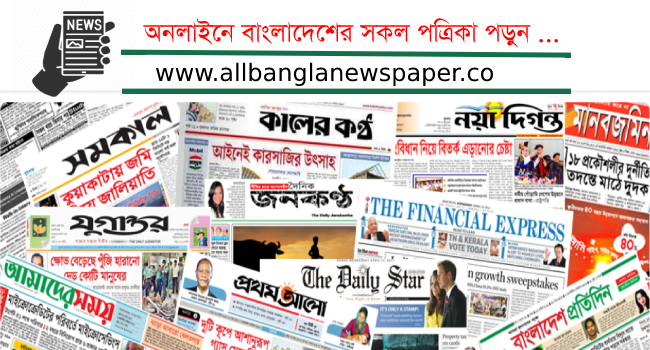 Look at the following pictures. 
Discuss with your partner what you see in them.
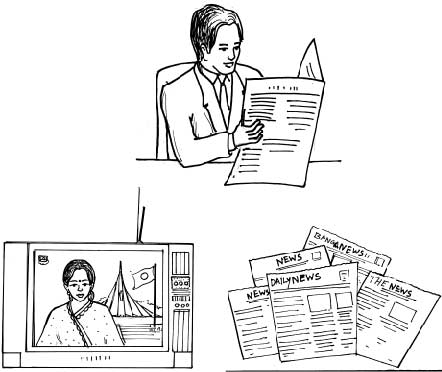 Our Today’s  lesson is-
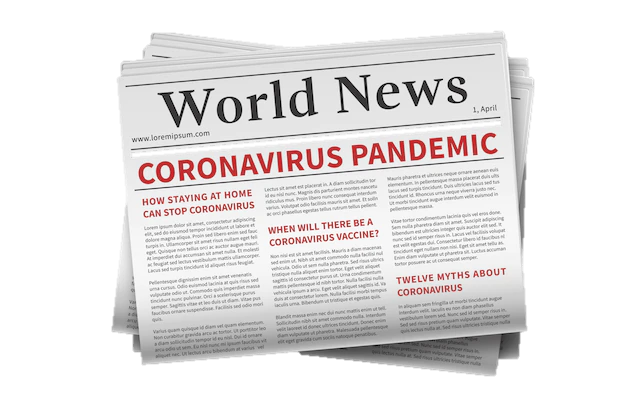 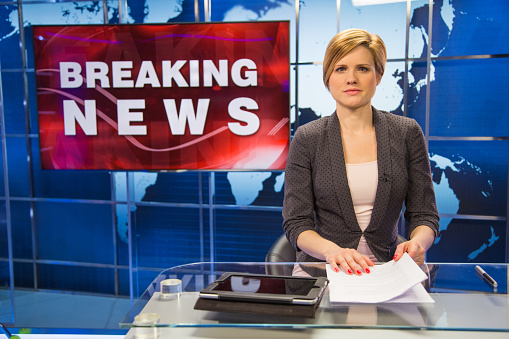 Unit-8
News! News! News!
Lesson-1
What is news?
Learning outcomes
At the end of this lesson, we will be able to---
 ask and answer questions
 read and understand text materials
participate in short dialogues and conversation
 write answers to questions
Let’s introduce with some new words:
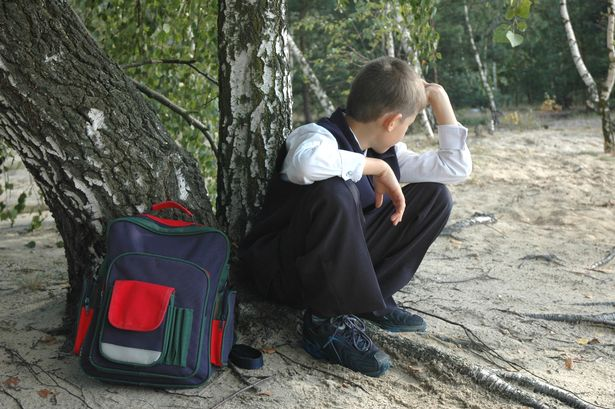 Meaning
Word
To run away from school
Bunk off
Play truant
Let’s introduce with some new words:
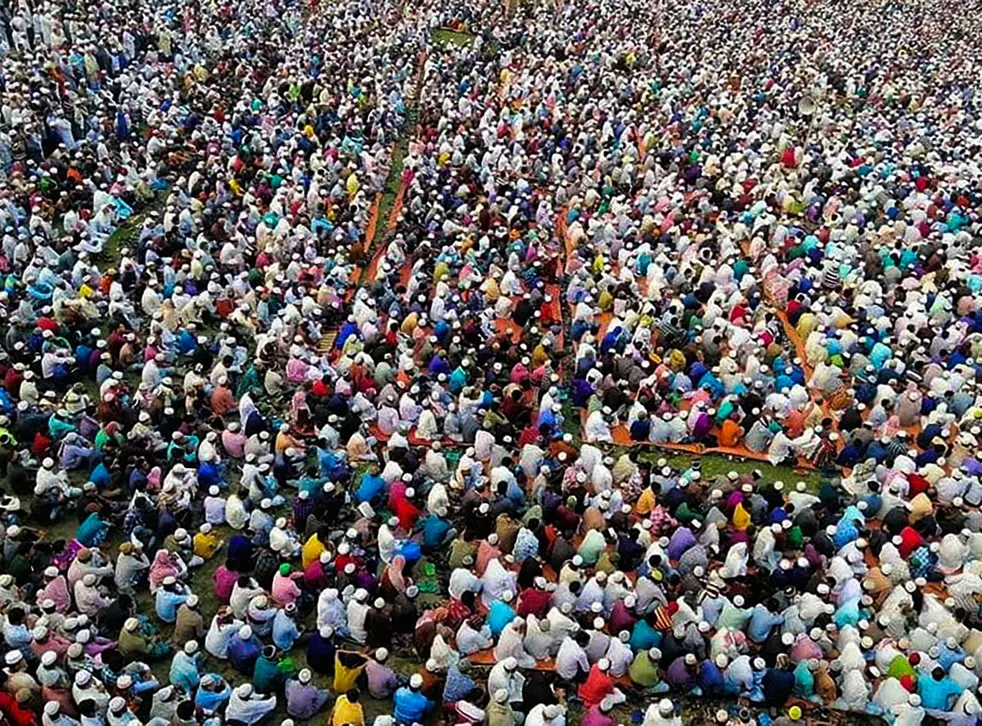 Meaning
Word
People in general
Mass people
Large gathering of People
Let’s introduce with some new words:
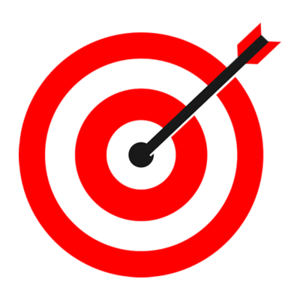 Meaning
Word
Based on facts
Objective
actual
realistic
Let’s introduce with some new words:
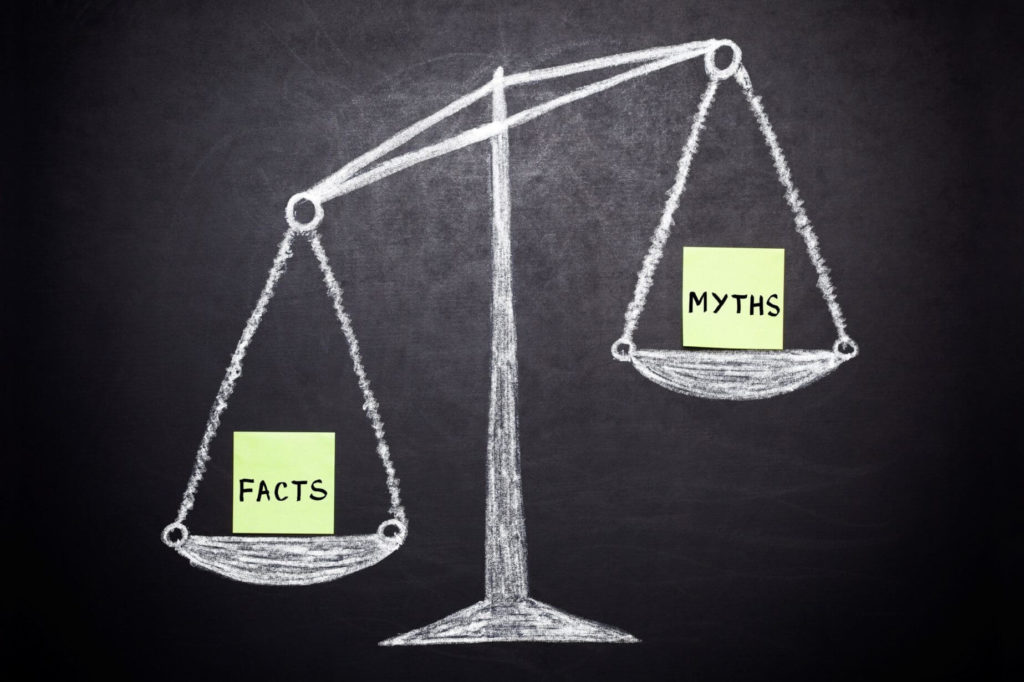 Meaning
Word
Preference
Bias
Favour
Partiality
B. Read the text and answer the following questions.
‘I eat rice every day. I play cricket. I don’t bunk off school, blah…blah…blah…’ These are common events. They happen every day or on some occasions. Are these events news? Should they be published in newspapers? The answer is a big ‘ NO’. Then what is news anyway? What do we want to know from the media ? ‘When a dog bites a man that is not news, but when a man bites a dog that is news’,  says Charles Anderson Dana.
       The first think is that the news should be a piece of information . Secondly, the information should be recent or new, and hence it is ‘news’. Thirdly, mass people should take interest in it. --------- Recently, another aspect has been added: news is either printed or broadcast or on internet.
      There are opinions that the term `news’ comes from `new’. Other’s says it is news because it comes all directions: North, East, West, and South.
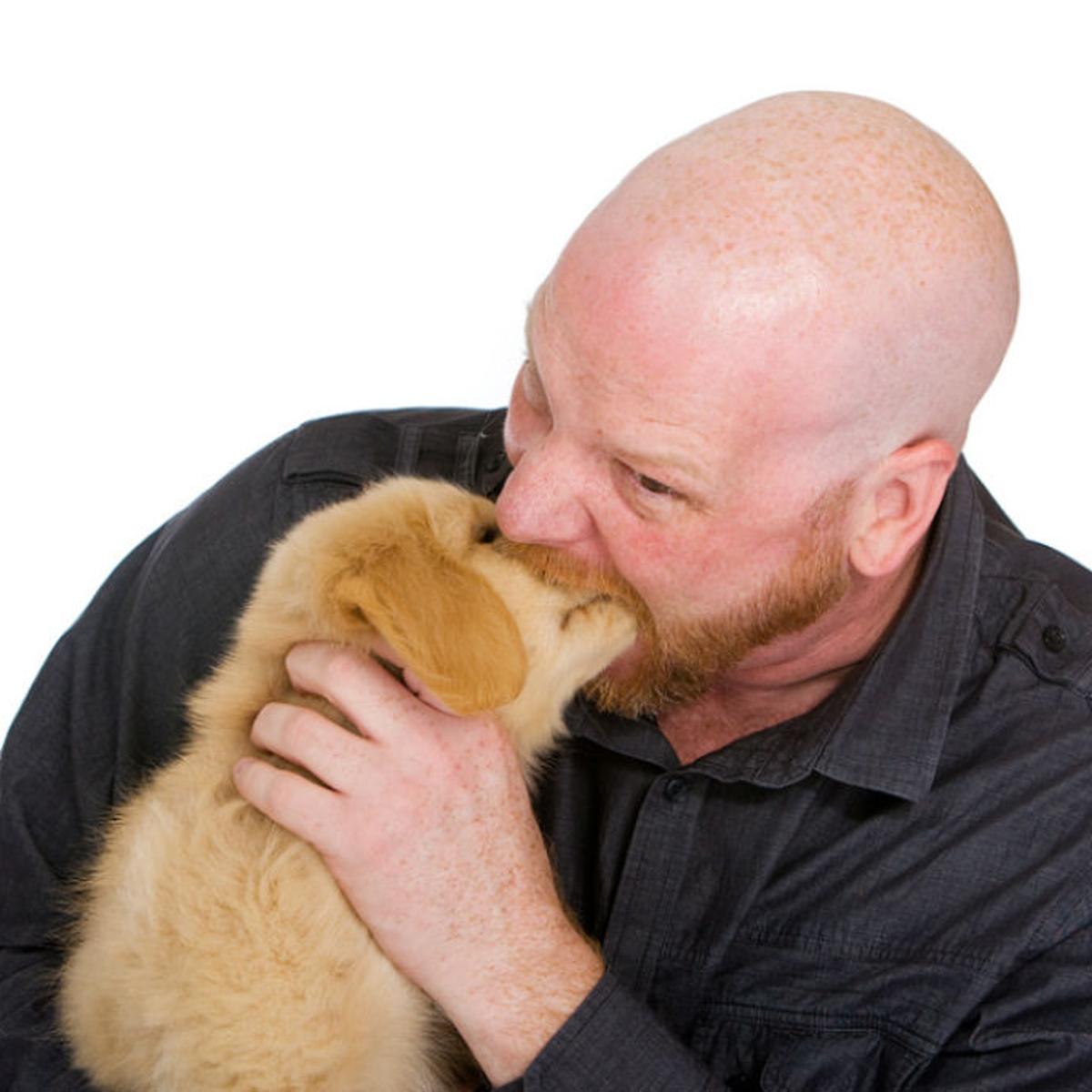 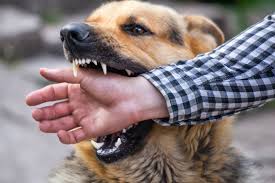 “When a dog bites a man that is not news, But when a man bites a dog that is news,’ Says  Charles Anderson Dana.
What is news?
A News is  a piece of information about current events that is happening around us.
What is new is news
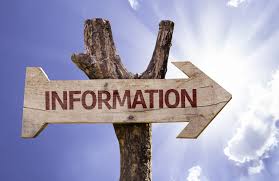 The first thing is that the news should be a piece of-
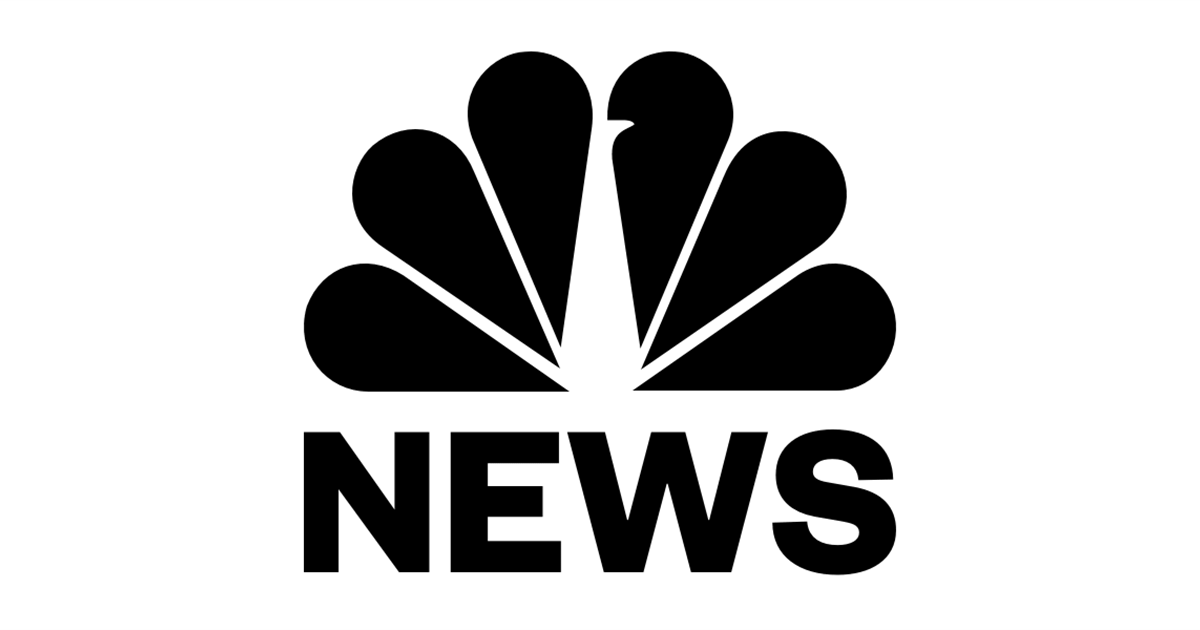 Secondly, the information should be recent or new,
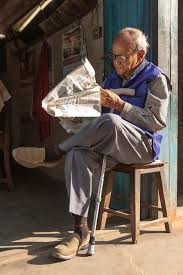 Thirdly, mass people should take interest in it.
Fourthly, it should be self explained.
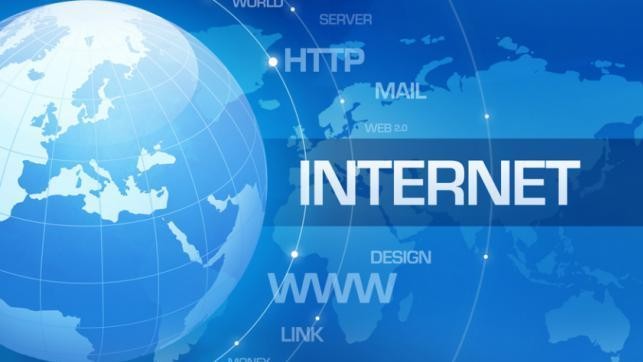 Recently , another aspect has been added ; news is either printed or broadcast  or the internet.
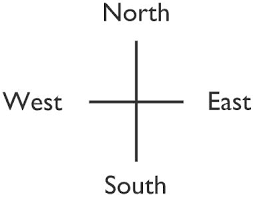 Other’s says it is news because it comes all directions: North, East, West, and South.
Individual work
Now choose the correct answer:
1. A news must be -----
(a) informative (b) negative (c) positive (d) historic
2. The information of a news should be –
(a) old  (b) ancient  (c) recent  (d) importance less
3. News plays an ---- role in our society.
(a)  illogical (b) irregular (c) important (d) extra
4. The ‘occasion’ means –
(a) event (b) mint (c) unused (d) additional
Answer the following questions:
What is news according to Charles Anderson Dana?
Ans. That a man bites a dog is a news according to Charles Anderson Dana.
2. What is the first thing of news?
Ans. The first thing is a piece of information.
3.How can news be published nowadays?
Ans. Nowadays news can be published by either printings or by broadcasting or on the internet.
4.  What features should news have?
Ans: A news should be informative, recent, self-explained, objective in which mass people cane take interest.
5. What is the difference between news and an event?
Ans: An event happens everyday, but a piece of news is not a natural phenomenon.
6. ‘……it should be self-explained...’. What does ‘it’ mean here?
Ans: Here `it’ means news.
7. What are the opinions about the term 	‘news’?
Ans: There are opinion that the term `news’ comes from `new’. Others say that it is news because it comes from all directions: North, East, west and south.
8. What must be there in the information in a 	newspaper?
Ans: A piece of news must have the answers of all the questions with who, which, what, where, when, why and how.
Pair Work
C. Find the following words/phrases in italics in the text in B. Discuss with your partner and try to guess their meaning from the context. Then look at the table below and match the words with their meaning in the right column. First one is done for you.
E. Look at the following comment.
Group Work
The advertisement is the most truthful part of a newspaper.----Thomas Jefferson
Now make similar sentences from the substitution table
Ans
The editorial page is the most valuable part of a newspaper.
The cartoon page is the most attractive part of a newspaper.
The sports page is the most interesting part of a newspaper.
The learners’ page is the most educative part of a newspaper.
F. Ask and answer with your partner.
1. Do you read any newspaper/magazine?
2. When do you usually read it?
3. Which newspaper/magazine do you read?/magazine?
4. What make it different from other newspaper/magazine?
5. Which news items do you like most---international affairs, sports, movie, culture, politics etc.
6. Do you share your favourite news item/s with your friends
Home Work
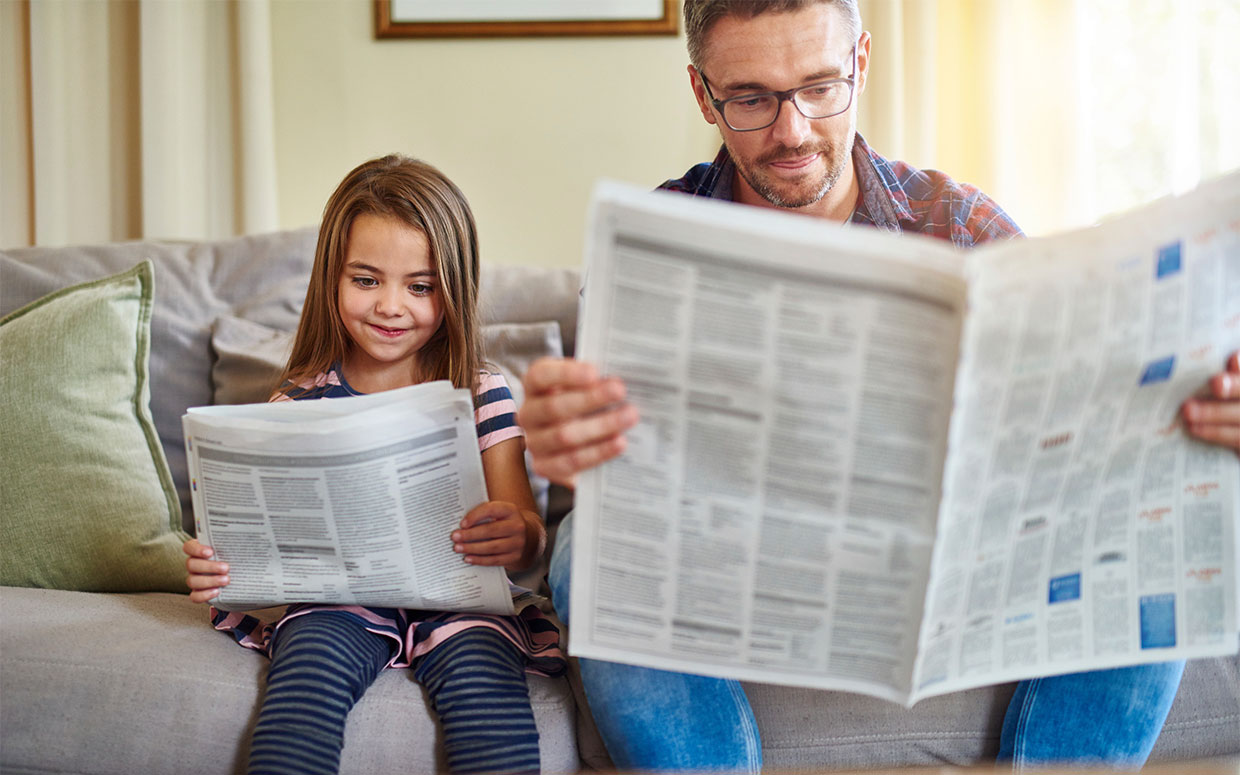 G. Write a paragraph on your habit  of reading newspapers. You can take your cues from the questions in section F.
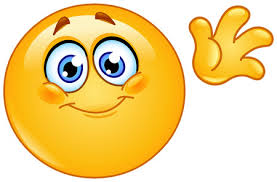 Good bye
See you again